PROSEDUR TINDAKAN KEGAWATDARURATAN
Part 1
OLEH SUYAMTO A.Kep MPH
STIKES NOTOKUSUMO YOGYAKARTA
KONDISI GAWAT DARURAT adalah keadaan klinis yang membutuhkan tindakan medis segera untuk penyelamatan nyawa dan pencegahan dari resiko kecacatan.
KONDISI GAWAT DARURAT
KEGAWATDARURATAN
Adalah :
Suatu Kondisi yang mengancam nyawa, membahayakan diri dan orang lain/lingkungan; adanya gangguan pada jalan nafas, pernafasan, dan sirkulasi; adanya penurunan kesadaran; adanya gangguan hemodinamik; dan/atau memerlukan tindakan segera.
Menilai Tingkat Kesadaran
Tingkat Kesadaran Kesadaran adalah 
Derajat hubungan antara Hemispherium Cerebri dengan Reticular Activating System (RAS) di bagian atas batang otak, Kesadaran mempunyai dua komponen :

1. Fungsi mental keseluruhan (total), komponen ini berhubungan dengan Hemispherium Cerebri
2.Derajat “awas-waspada”, komponen ini berhubungan dengan 	RAS. 
	Penilaian kualitatif, secara klinis dan umum digunakan, 	adalah :
Composmentis : Baik/sempurna
Apatis 		: Perhatian berkurang
Somnolens 	: Mudah tertidur walaupun sedang diajak  bicara
Sopor 		: Dengan rangsangan kuat masih memberi  respon Gerakan
Soporo coma 	: hanya tinggal refleks cornea
Coma 		: tidak memberi respon sama sekali
Th 1974, Teasdale G dan Jennet B mempublikasikan penilaian kuantitatif tingkat kesadaran dengan menggunakan skala coma glasgow (Glasgow Coma Scale) Ada tiga hal yang dinilai dalam penilaian ini, yaitu :
Respon motoric
Respon bicara
Respon pembukaan mata
Ketiga respon tersebut masing-masing diberi angka
Keadaan koma tidak respon sama sekali dan tidak membuka mata Scor yang kurang atau sama dengan 7 disebut comaScor yang lebih atau sama dengan 9 disebut tidak koma
RESPON MOTORIK
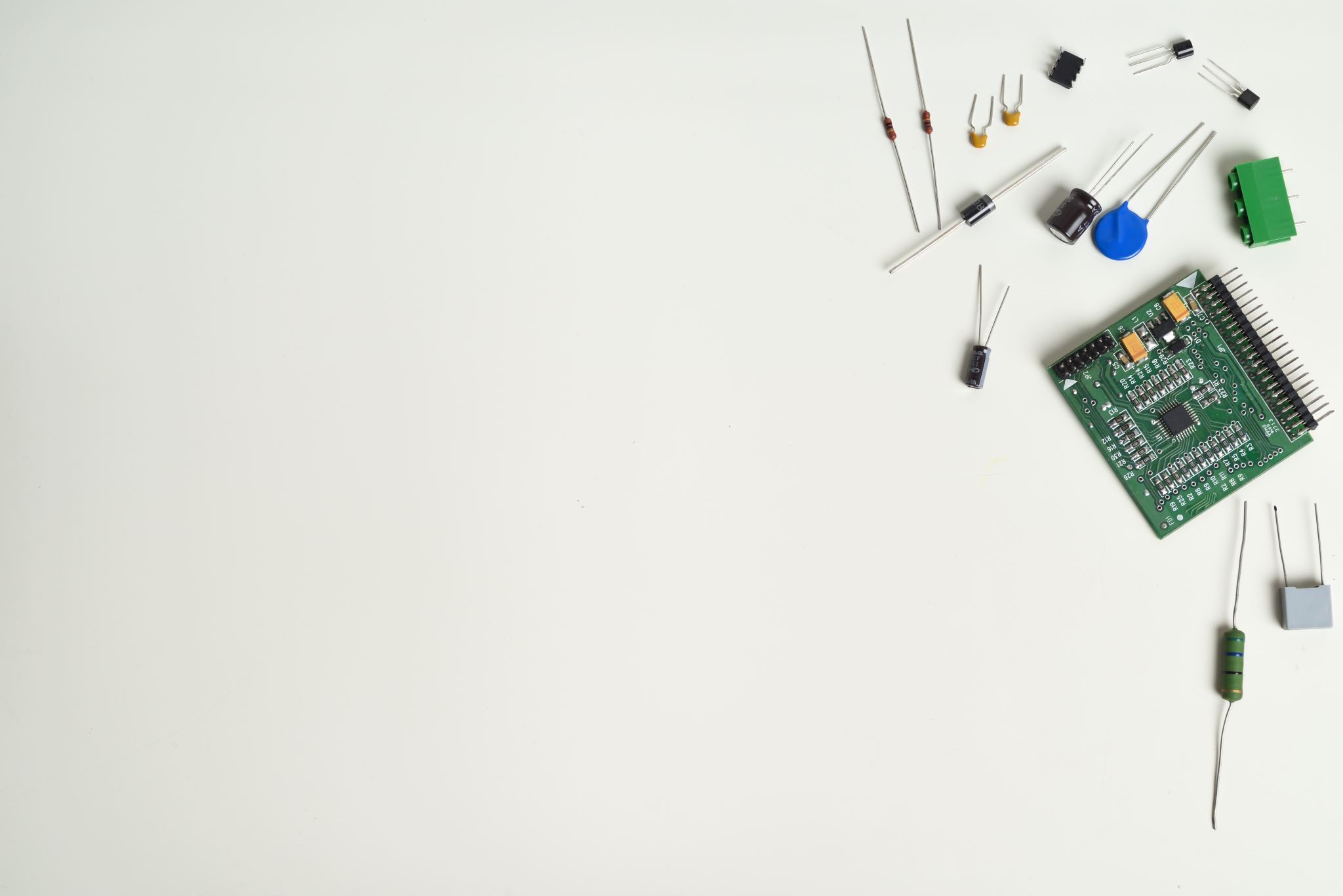 Nilai 6 : Mampu mengikuti perintah sederhana seperti: mengangkat tangan, menunjukkan jumlah jari-jari daru angka yang disebut oleh pemeriksa, melepaskan genggaman



Nilai 5 : Mampu menunjuk tepat, tempat rangsang nyeri yang diberikan seperti tekanan pada sternum, cubitan pada M.Trapezius
Respon Nilai 1 : Sama sekali tidak ada respon
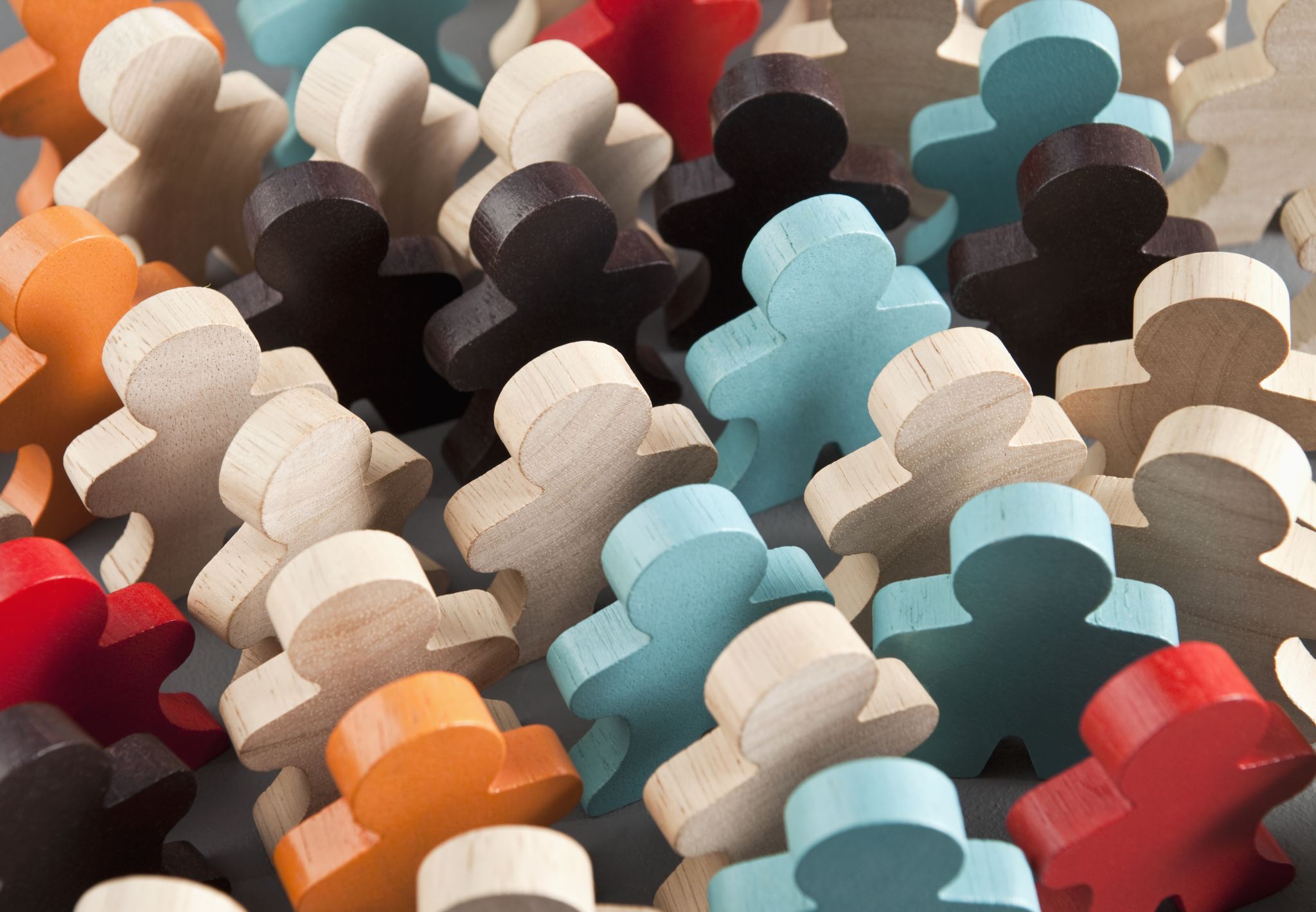 RESPON VERBAL
Respon Verbal / Bicara Respon verbal diperiksa pada saat pasien bangun dan pemeriksaan ini tidak berlaku bila pasien :
- Dysphagia/aphasia
- Mengalami trauma mulut
- Dipasang intubasi trachea (ETT)
RESPON MEMBUKA MATA
Respon Membuka Mata Periksalah rangsang minimum apa yang bisa membuka satu atau kedua matanya 
	Catatan : mata tidak dalam keadaan terbalut ataupun edema kelopak 	mata, bila hal ini terjadi maka pembukaan mata tidak bisa dinilai dan 	skor akhir diberi huruf E
PART 2
PEMERIKSAAN NADI
PEMERIKSAAN NADI
Nadi adalah sensasi denyutan seperti gelombang yang dapat dirasakan/dipalpasi di arteri perifer, terjadi karena gerakan atau aliran darah ketika konstraksi jantung
PART 3
PEMRIKSAAN KEPATENAN JALAN NAFAS
Definisi Kepatenan jalan napas adalah mengecek jalan napas dengan tujuan untuk menjaga jalan napas.
Indikasi Klien tidak sadar dimana jalan napasnya tidak adekuat.
Kontraindikasi dan PerhatianPada pasien trauma yg tidak sadar atau pasien yang diketahui atau dicurigai mengalami cedera/trauma leher, maka kepala dan leher harus dipertahankan dalam posisi netral tanpa hiperekstensi leher. 

Gunakan jaw thrust atau chin-lift untuk membuka jalan napas pada situasi tersebut.
Positioning saja mungkin belum/tidak mencukupi untuk mencapai, mempertahankan dan memelihara jalan napas agar tetap terbuka. Intervensi tambahan, seperti suction atau intubasi, mungkin diperlukan.
=Prosedure Head-tilt=

Letakan/tempatkan pasien dalam posisi supine/terlentang.
Angkat dagu ke depan untuk memindahkan mandibula ke depan sementara gerakan kepala pasien ke belakang dengan satu tangan yang berada di dahi. 
Manuver ini mengakibatkan hiperekstensi leher dan (kontraindikasi jika diketahui/dicurigai adanya trauma leher)
PART 4
PEMERIKSAAN PERNAFASAN
PENGERTIAN SISTEM PERNAPASAN Sistem pernapasan pada manusia adalah sistem menghirup oksigen dari udara serta mengeluarkan karbon dioksida dan uap air
Pemeriksaan sistem respirasi merupakan satu dari sistem-sistem yang ada pada tubuh manusia. Pemeriksaan dilakukan untuk mendapatkan data objektif yang dilakukan dengan cara inspeksi, palpasi, perkusi dan auskultasi .
DAFTAR PUSTAKA
Proehl, J.A. (1999). Eemergency nursing procedures. (2nd ed.). Philadelphia: W.B. Saunder Company.Further Reading:American Academy of Pediatrics & American College of Emergency Physicians. (1993). Advanced pediatric life support: The pediatric emergency medicine course. Dallas: Author.American Heart Association. (1994). Basic life support for healthcare providers. Dallas: Author.Emergency Nursing Association. (1993). Trauma nursing core course: Provider manual. (4th ed.). Park Ridge: Author